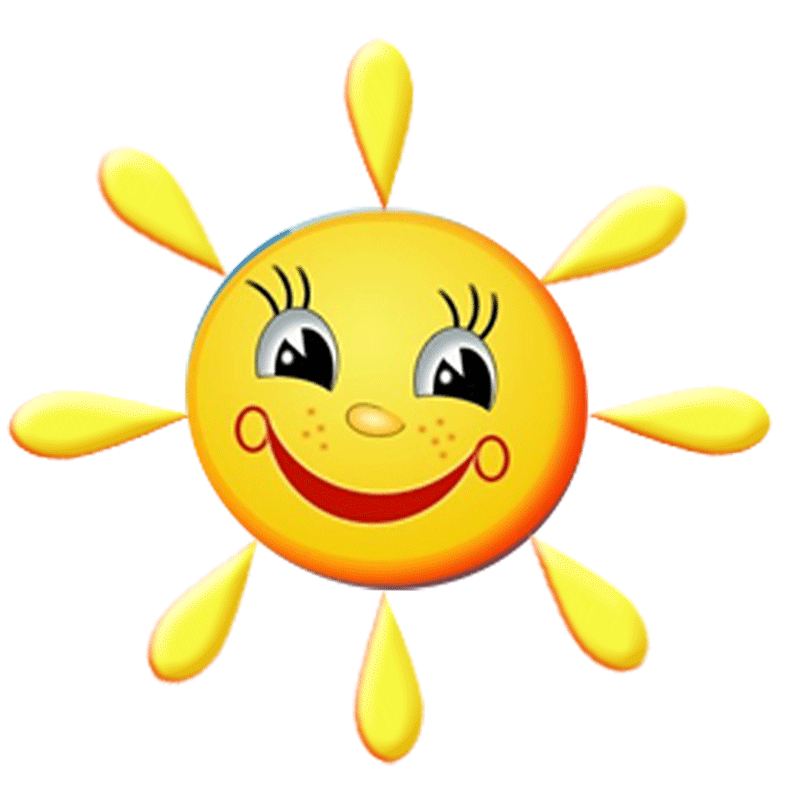 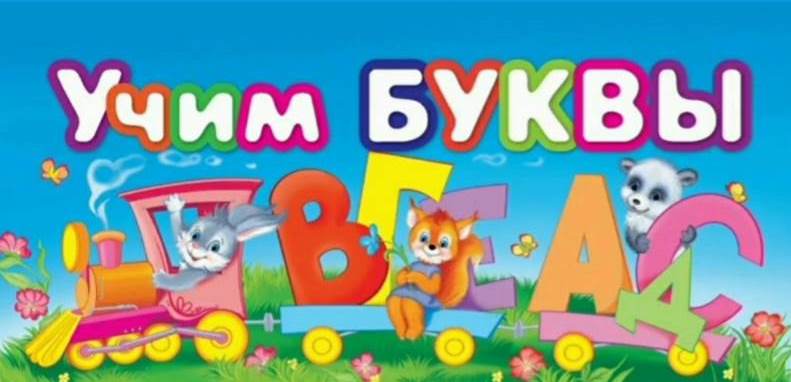 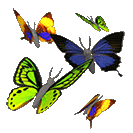 На цветок, жужжа, садится,
Чтоб нектаром насладиться,
Он мохнатенький, как ель,
На пчелу похожий……..
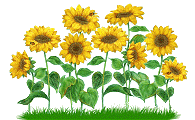 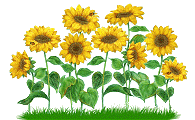 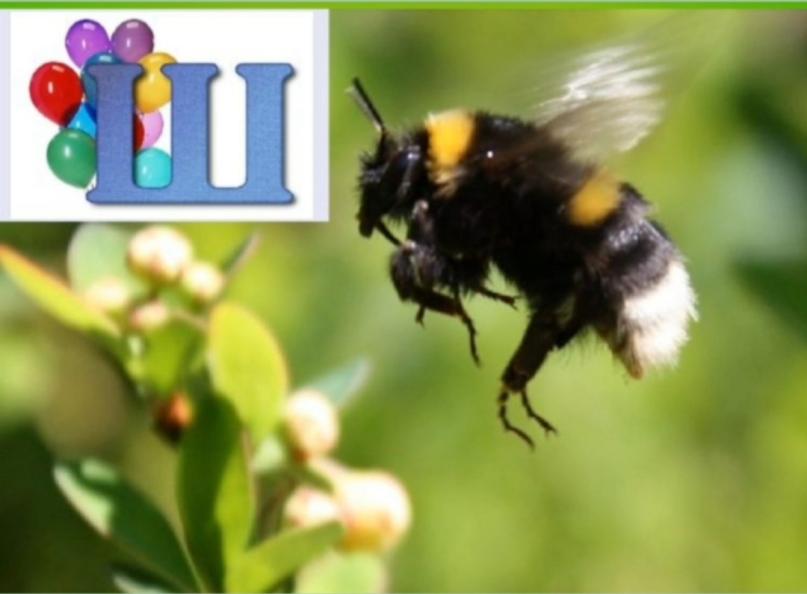 На высоких стройных ёлках,
Дружно прячутся в иголках,
Любят белочка и клёст
Ими лакомиться. Прост
Мой вопрос для вас, детишки:
- Что едят они все ?
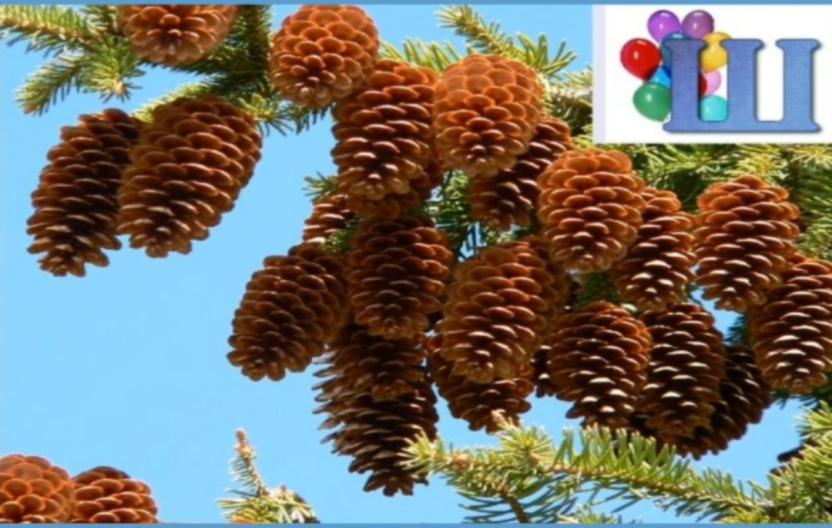 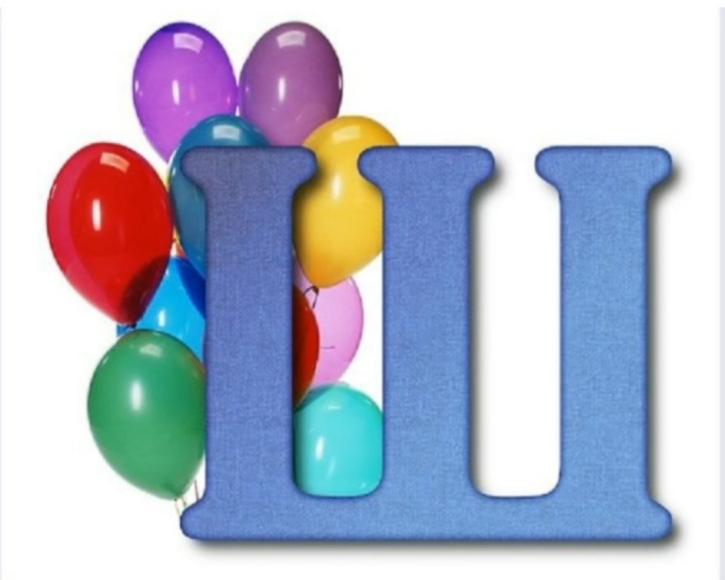 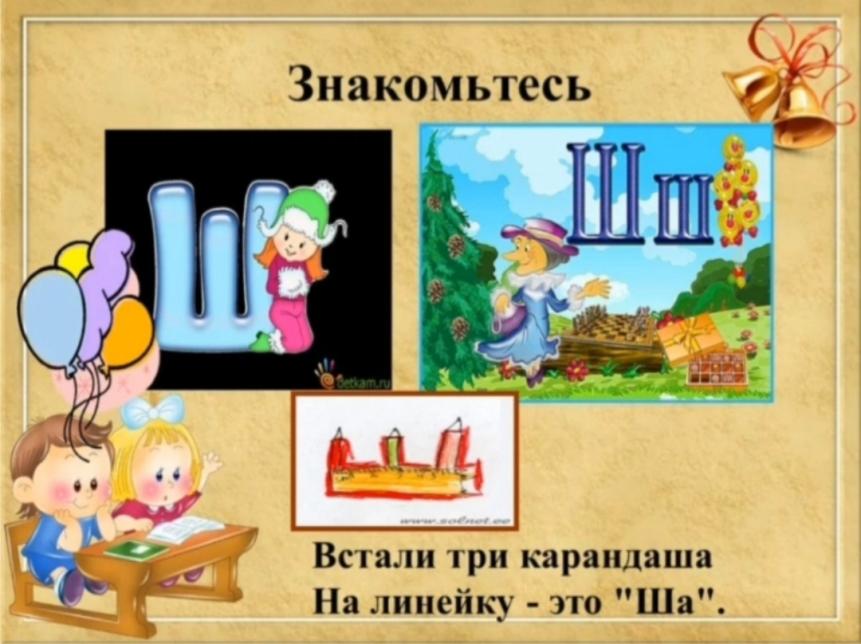 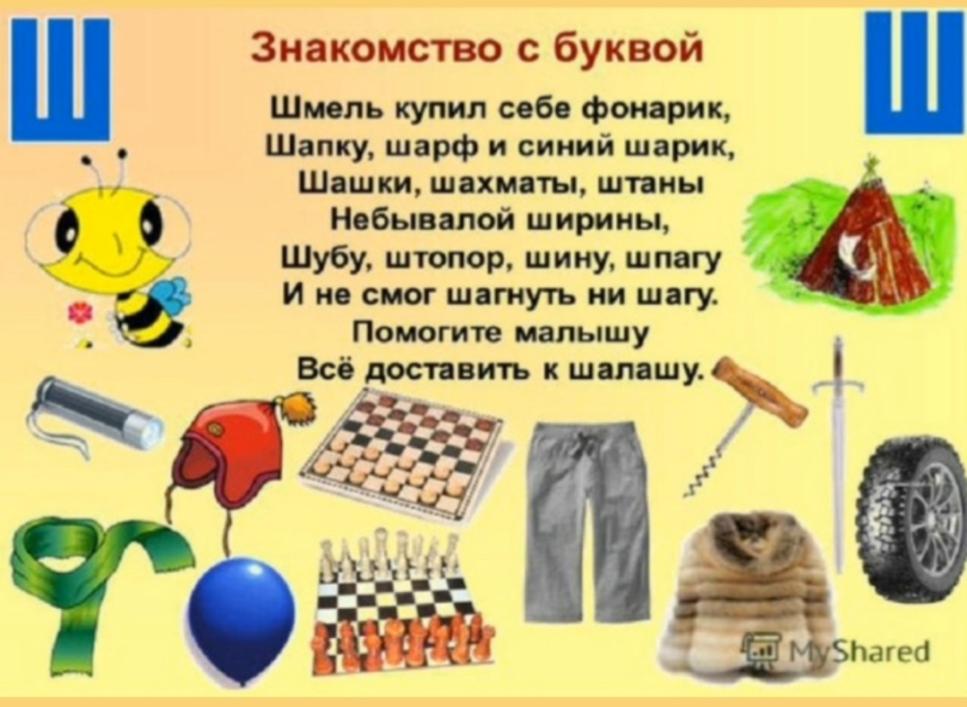 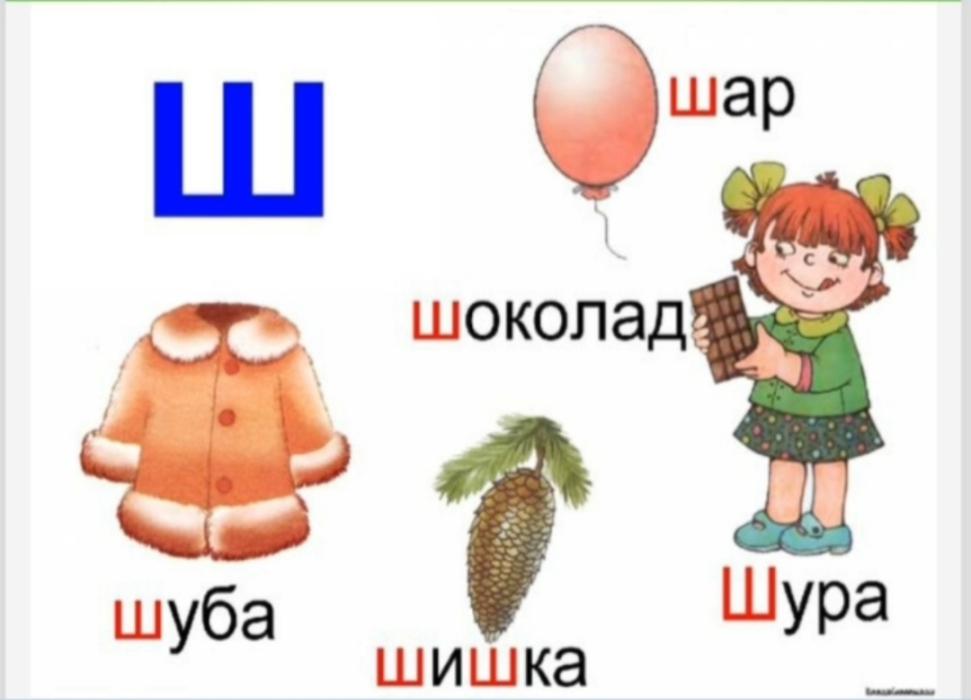 Найди место звука в словах
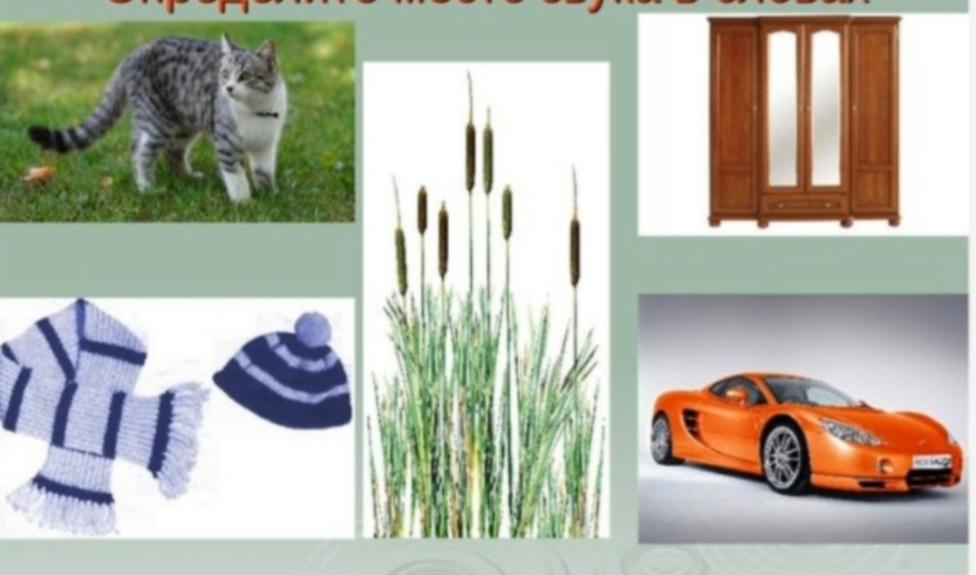 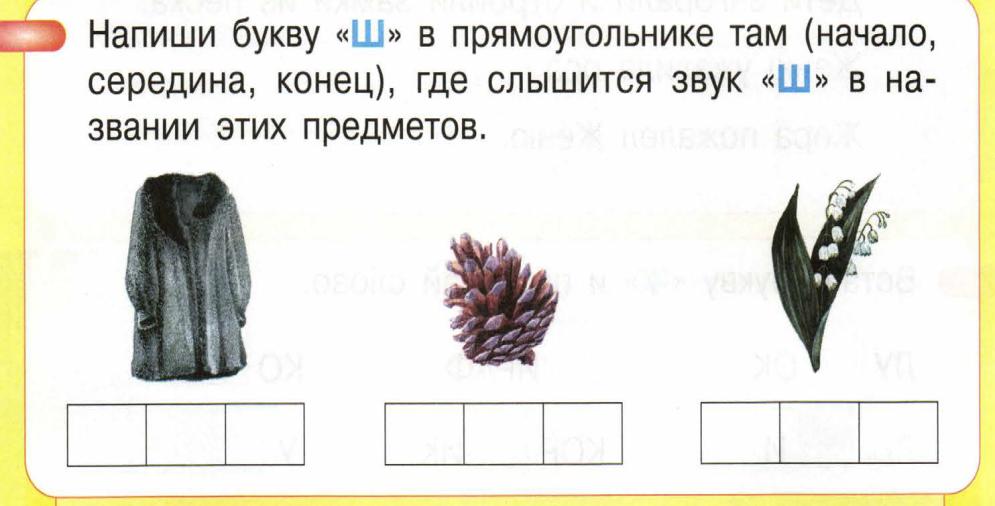 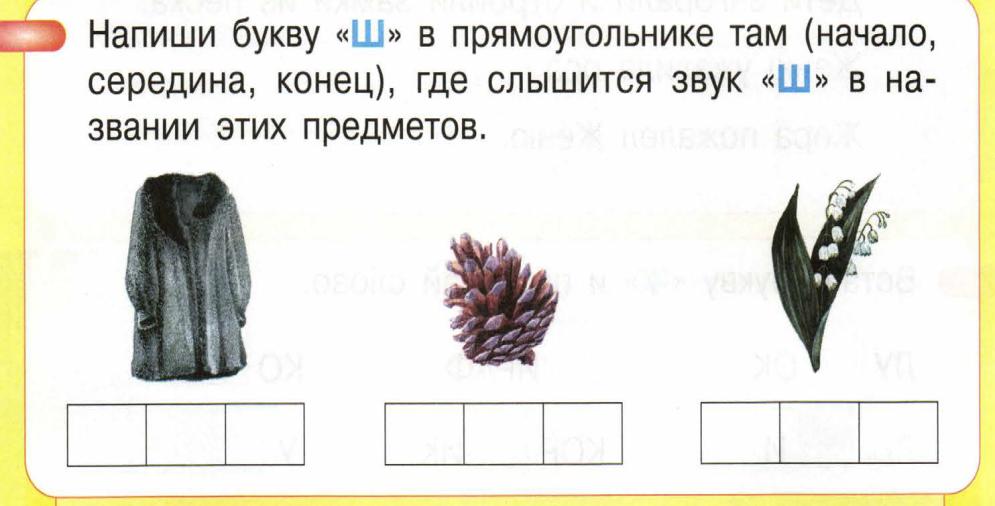 Ш
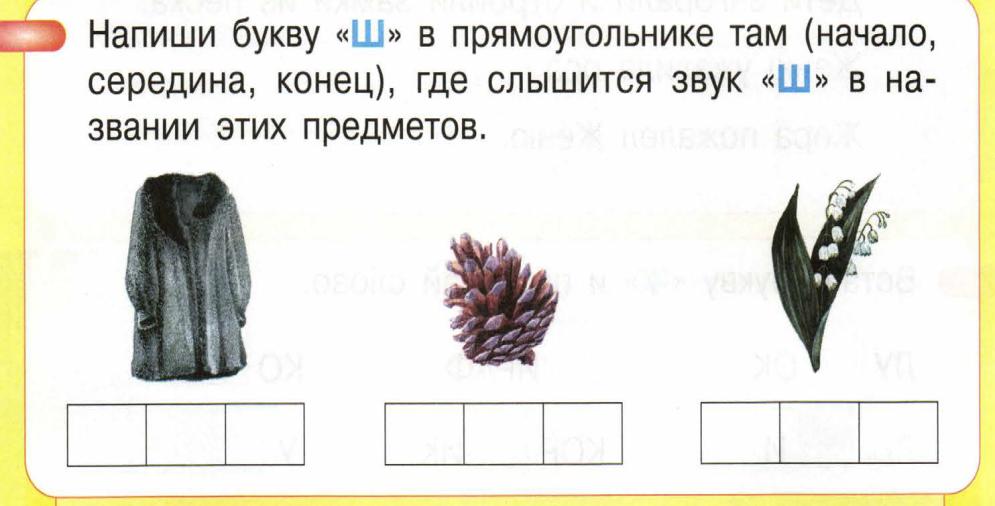 Ш
Ш
Ш
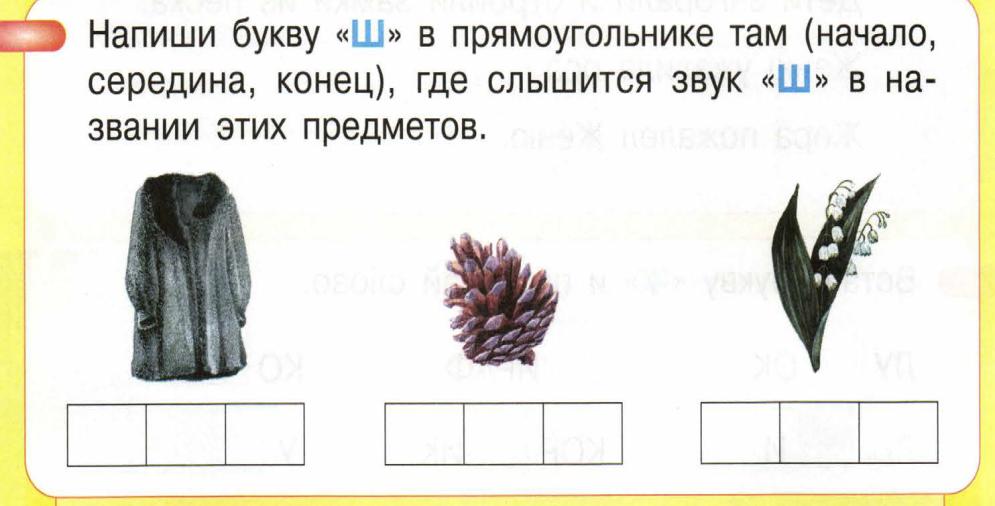 Ш
Ш
Ш
Ш
Чистоговорки
Ша – ша – ша - мама моет малыша
Шу – шу – шу – я тебе письмо пишу
Шо – шо – шо – поют ребята хорошо
Аш – аш – аш – у Марины карандаш
Ош – ош – ош – до чего же день хорош
Найди лишний предмет
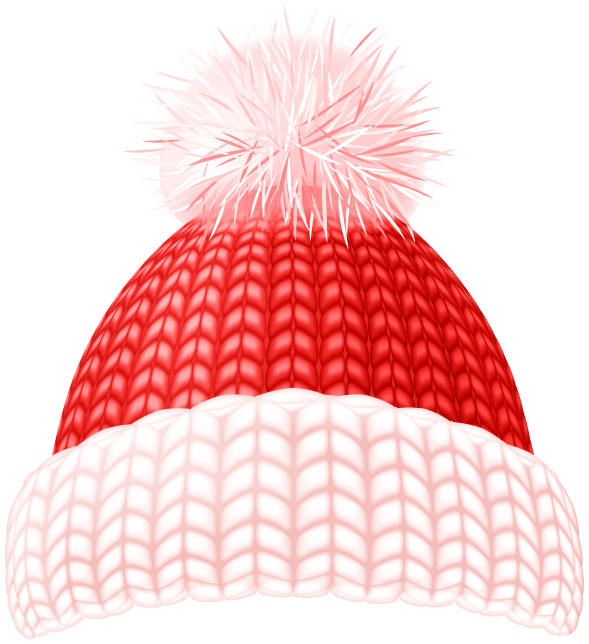 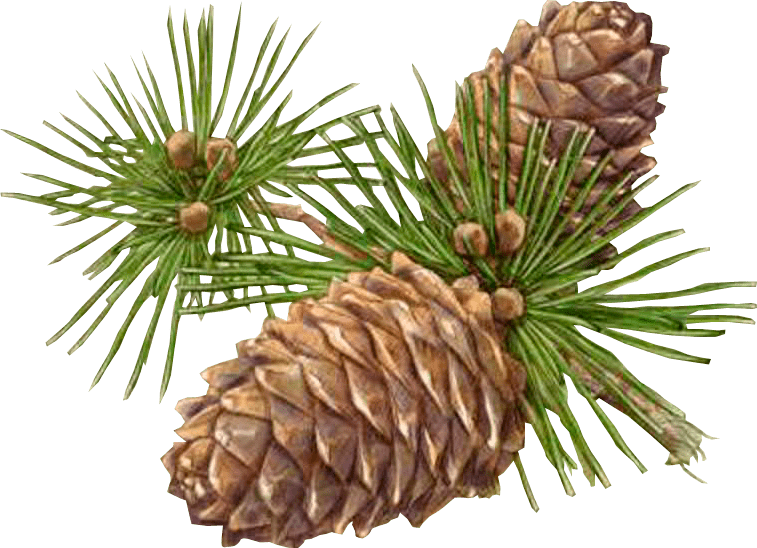 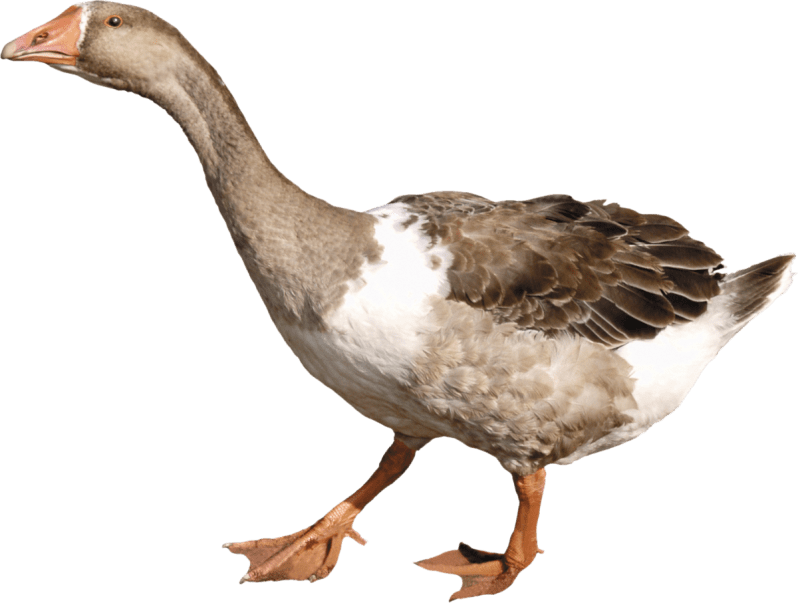 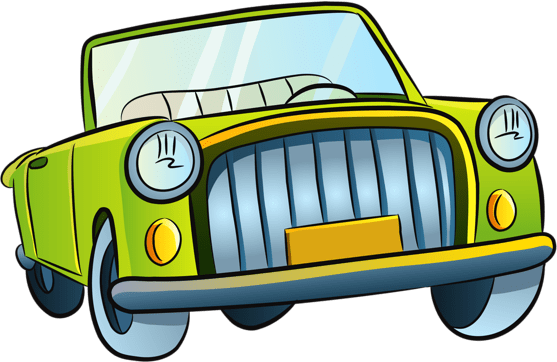 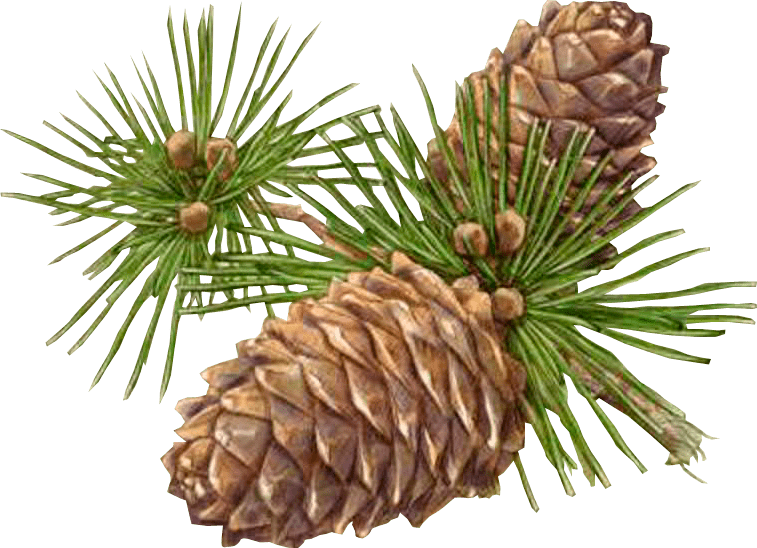 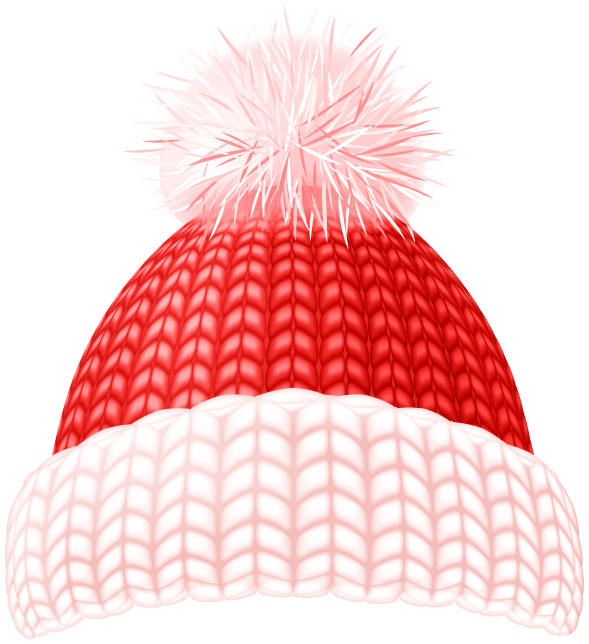 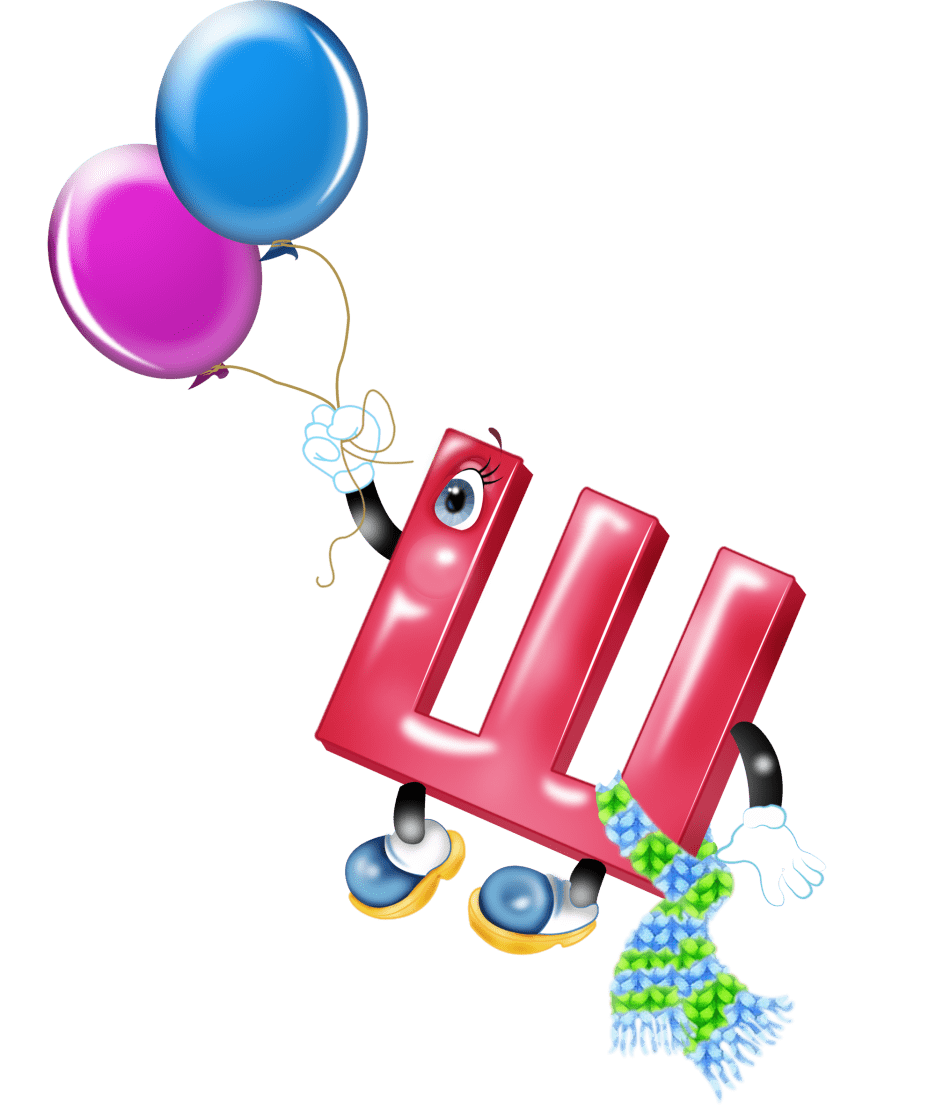 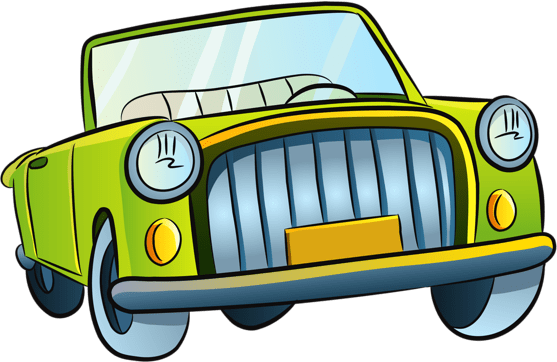 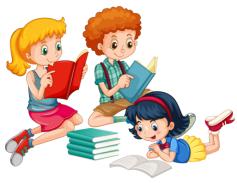 А
О
У
Ш
И
Е
Ё
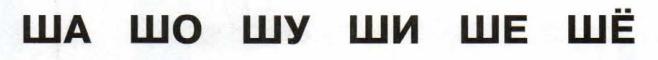 [Speaker Notes: Ш]
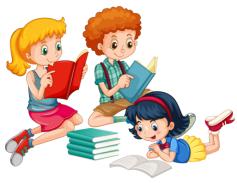 А
О
У
Ш
И
Е
Ё
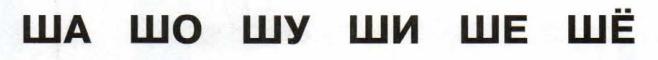 [Speaker Notes: Ш]
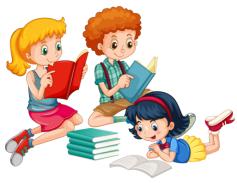 А
О
У
Ш
И
Е
Ё
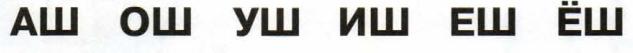 [Speaker Notes: Ш]
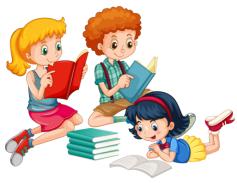 А
О
У
Ш
И
Е
Ё
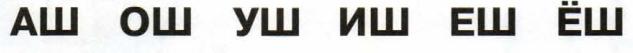 [Speaker Notes: Ш]
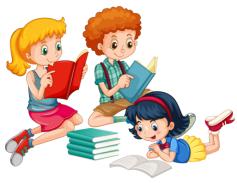 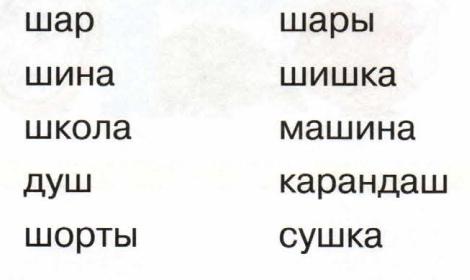 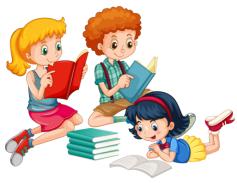 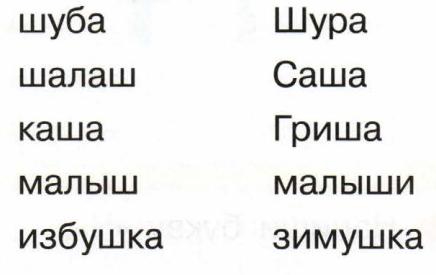 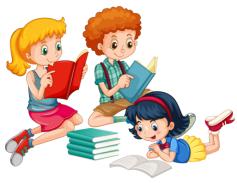 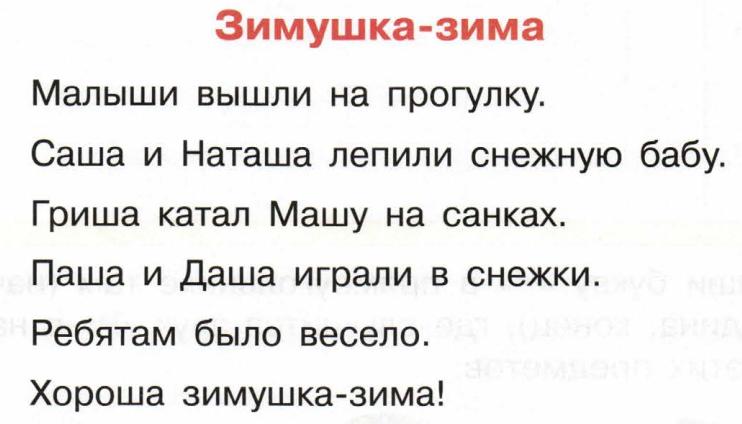 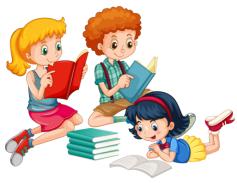 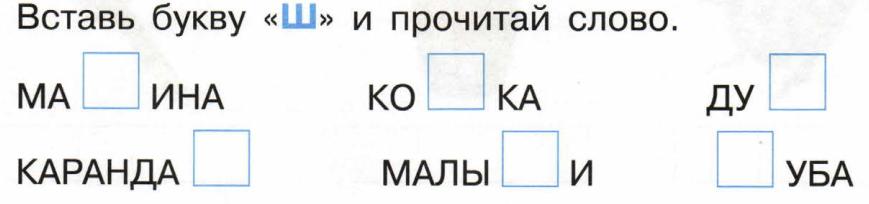 Ш
Ш
Ш
Ш
Ш
Ш
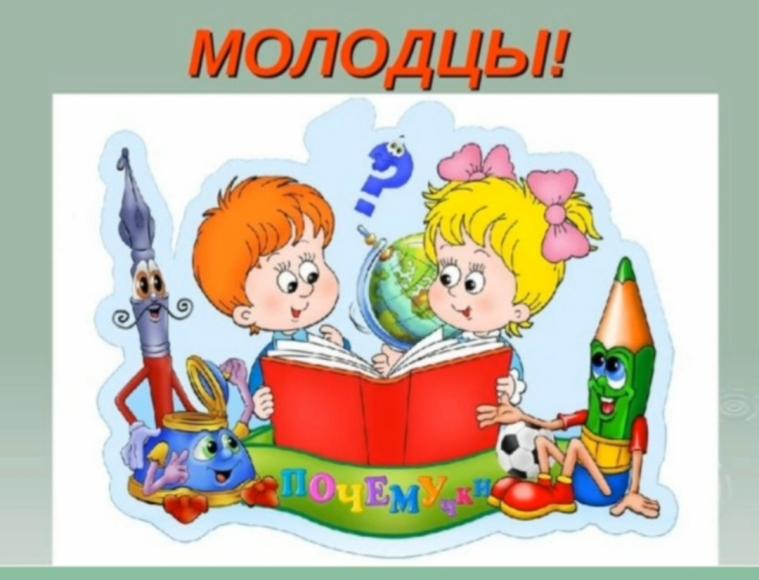